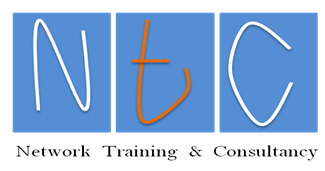 Network     Training    &   Consultancy